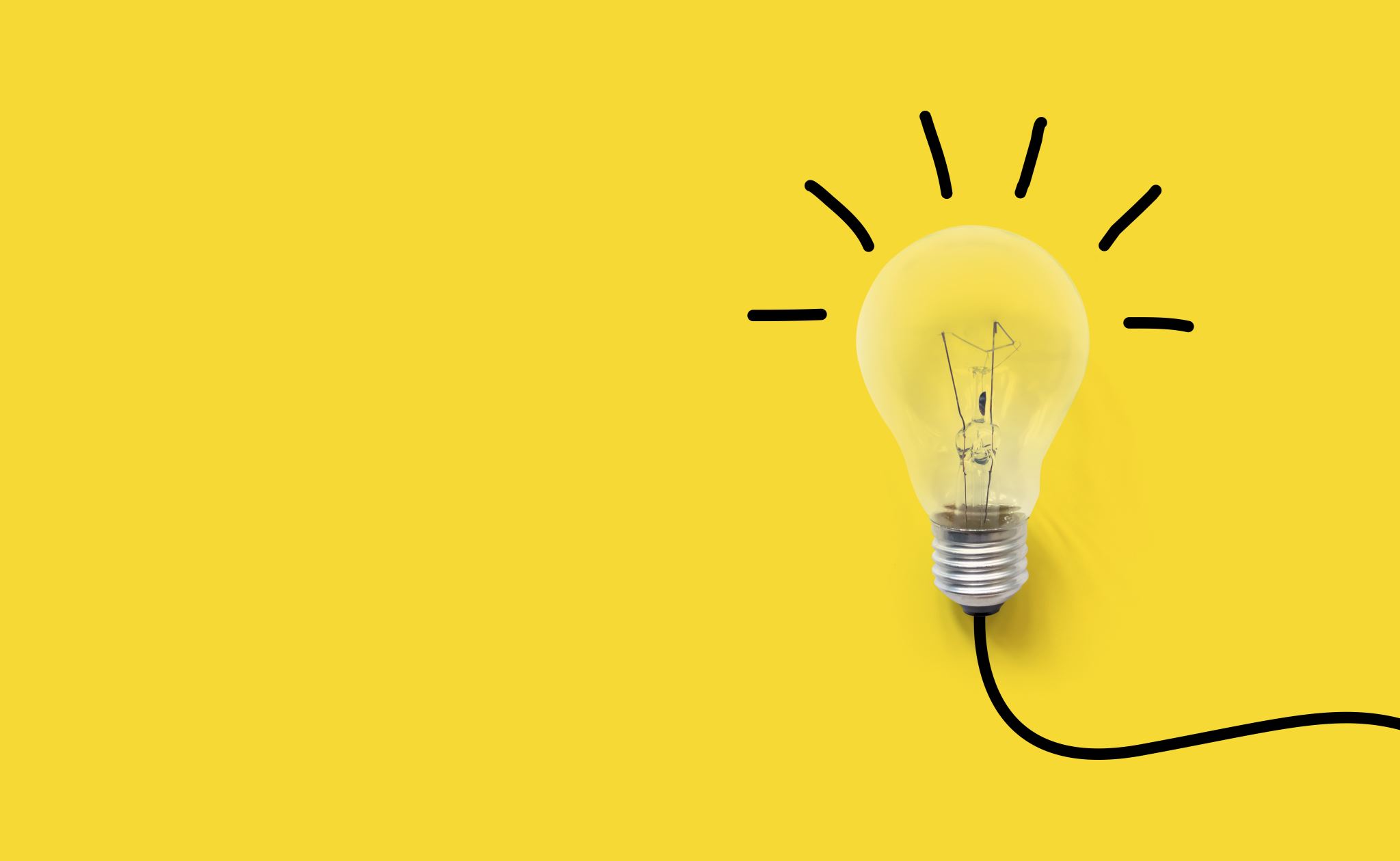 引言
士13:5······他必起首拯救以色列人脱离非利士人的手。14:4······这事是出于耶和华，因为他找机会攻击非利士人。那时非利士人辖制以色列人。8······再下去要娶那女子，转向道旁要看死狮，见有一群蜂子和蜜在死狮之内······10······参孙在那里设摆筵宴······15:4 于是参孙去捉了三百只狐狸······5点着火把，就放狐狸进入非利士人站着的禾稼，将堆集的禾捆和未割的禾稼，并橄榄园尽都烧了······14 参孙到了利希······耶和华的灵大大感动参孙······16 参孙说：“我用驴腮骨杀人成堆，用驴腮骨杀了一千人。”······20 当非利士人辖制以色列人的时候，参孙作以色列的士师二十年。
参孙亲近妓女（士16:1-3）
1 参孙到了迦萨，在那里看见一个妓女，就与她亲近。2 有人告诉迦萨人说：“参孙到这里来了！”他们就把他团团围住，终夜在城门悄悄埋伏，说：“等到天亮我们便杀他。”3 参孙睡到半夜，起来，将城门的门扇、门框、门闩一齐拆下来，扛在肩上，扛到希伯仑前的山顶上。
约翰一书2:16 因为凡世界上的事，就像肉体的情欲，眼目的情欲，并今生的骄傲，都不是从父来的，乃是从世界来的。
撒下5:5 在希伯仑作犹大王七年零六个月，在耶路撒冷作以色列和犹大王三十三年。
参孙的“真爱”（士16:4-5）
4 后来参孙在梭烈谷喜爱一个妇人，名叫大利拉。5 非利士人的首领上去见那妇人，对她说：“求你诓哄参孙，探探他因何有这么大的力气，我们用何法能胜他，捆绑克制他，我们就每人给你一千一百舍客勒银子。”
士13:3······参孙对他父亲说：“愿你给我娶那女子，因我喜悦她。”
林前13:6 不喜欢不义，只喜欢真理。
箴7:25 你的心不可偏向淫妇的道，不要入她的迷途。26 因为被她伤害仆倒的不少，被她杀戮的而且甚多。
箴6:26 因为妓女能使人只剩一块饼，淫妇猎取人宝贵的生命。
参孙戏弄大利拉（士16:6-15）
6 大利拉对参孙说：“求你告诉我，你因何有这么大的力气，当用何法捆绑克制你？”7 参孙回答说：“人若用七条未干的青绳子捆绑我，我就软弱像别人一样。”8 于是，非利士人的首领拿了七条未干的青绳子来交给妇人，她就用绳子捆绑参孙。9 有人预先埋伏在妇人的内室里。妇人说：“参孙哪，非利士人拿你来了。”参孙就挣断绳子，如挣断经火的麻线一般。这样，他力气的根由人还是不知道。10 大利拉对参孙说：“你欺哄我，向我说谎言。现在求你告诉我当用何法捆绑你。” 11 参孙回答说：“人若用没有使过的新绳捆绑我，我就软弱像别人一样。”
12 大利拉就用新绳捆绑他。对他说：“参孙哪，非利士人拿你来了。”有人预先埋伏在内室里。参孙将臂上的绳挣断了，如挣断一条线一样。13 大利拉对参孙说：“你到如今还是欺哄我，向我说谎言。求你告诉我，当用何法捆绑你。”参孙回答说：“你若将我头上的七条发绺与纬线同织就可以了。”14 于是大利拉将他的发绺与纬线同织，用橛子钉住，对他说：“参孙哪，非利士人拿你来了。”参孙从睡中醒来，将机上的橛子和纬线，一齐都拔出来了。15 大利拉对参孙说：“你既不与我同心，怎么说你爱我呢？你这三次欺哄我，没有告诉我，你因何有这么大的力气。”
参孙陷入“真爱”的网罗（士16:16-17）
16 大利拉天天用话催逼他，甚至他心里烦闷要死。17 参孙就把心中所藏的都告诉了她，对她说：“向来人没有用剃头刀剃我的头，因为我自出母胎就归神作拿细耳人；若剃了我的头发，我的力气就离开我，我便软弱像别人一样。”
箴1:17 好像飞鸟，网罗设在眼前仍不躲避。
箴22:14 淫妇的口为深坑，耶和华所憎恶的，必陷在其中。
诗141:9 求你保护我脱离恶人为我设的网罗和作孽之人的圈套。
参孙被卖（士16:18-22）
18 大利拉见他把心中所藏的都告诉了她，就打发人到非利士人的首领那里，对他们说：“他已经把心中所藏的都告诉了我，请你们再上来一次。”于是非利士人的首领手里拿着银子，上到妇人那里。19 大利拉使参孙枕着她的膝睡觉，叫了一个人来剃除他头上的七条发绺。于是大利拉克制他，他的力气就离开他了。20 大利拉说：“参孙哪，非利士人拿你来了。”参孙从睡中醒来，心里说，我要像前几次出去活动身体，他却不知道耶和华已经离开他了。21 非利士人将他拿住，剜了他的眼睛，带他下到迦萨，用铜链拘索他，他就在监里推磨。22 然而他的头发被剃之后，又渐渐长起来了。
诗105:17 在他们以先打发一个人去，约瑟被卖为奴仆。
创50:20 从前你们的意思是要害我，但神的意思原是好的，要保全许多人的性命，成就今日的光景。
太26:45 于是来到门徒那里，对他们说：“现在你们仍然睡觉安歇吧！时候到了，人子被卖在罪人手里了。
徒4:28 成就你手和你意旨所预定必有的事。
赛50:1 耶和华如此说：“我休你们的母亲，休书在哪里呢？我将你们卖给我哪一个债主呢？你们被卖，是因你们的罪孽；你们的母亲被休，是因你们的过犯。
士16:21 非利士人将他拿住，剜了他的眼睛······在监里推磨。
参孙的殉道（士16:23-31）
23 非利士人的首领聚集，要给他们的神大衮献大祭，并且欢乐。因为他们说：“我们的神将我们的仇敌参孙交在我们手中了。”24 众人看见参孙，就赞美他们的神，说：“我们的神将毁坏我们地、杀害我们许多人的仇敌，交在我们手中了。”25 他们正宴乐的时候，就说：“叫参孙来，在我们面前戏耍戏耍。”于是将参孙从监里提出来，他就在众人面前戏耍。他们使他站在两柱中间。26 参孙向拉他手的童子说：“求你让我摸着托房的柱子，我要靠一靠。”27 那时房内充满男女，非利士人的众首领也都在那里。房的平顶上约有三千男女，观看参孙戏耍。
28 参孙求告耶和华说：“主耶和华啊，求你眷念我。神啊，求你赐我这一次的力量，使我在非利士人身上报那剜我双眼的仇。”29 参孙就抱住托房的那两根柱子，左手抱一根，右手抱一根，30 说：“我情愿与非利士人同死！”就尽力屈身，房子倒塌，压住首领和房内的众人。这样，参孙死时所杀的人，比活着所杀的还多。31 参孙的弟兄和他父的全家，都下去取他的尸首，抬上来葬在琐拉和以实陶中间，在他父玛挪亚的坟墓里。参孙作以色列的士师二十年。
士15:18 参孙甚觉口渴，就求告耶和华说：“你既藉仆人的手施行这么大的拯救，岂可任我渴死，落在未受割礼的人手中呢？”
诗20:5 我们要因你的救恩夸胜，要奉我们神的名竖立旌旗。愿耶和华成就你一切所求的。
结语
来11:32 我又何必再说呢？若要一一细说，基甸、巴拉、参孙、耶弗他、大卫、撒母耳和众先知的事，时候就不够了。33 他们因着信，制伏了敌国，行了公义，得了应许，堵了狮子的口，34 灭了烈火的猛势，脱了刀剑的锋刃，软弱变为刚强，争战显出勇敢，打退外邦的全军。35 有妇人得自己的死人复活，又有人忍受严刑，不肯苟且得释放（“释放”原文作“赎”），为要得着更美的复活。
士16:28 参孙求告耶和华说：“主耶和华啊，求你眷念我。神啊，求你赐我这一次的力量，使我在非利士人身上报那剜我双眼的仇。”
约5:39 你们查考圣经（或作“应当查考圣经”），因你们以为内中有永生，给我作见证的就是这经。
帖前5:24 那召你们的本是信实的，他必成就这事。
士13:5 你必怀孕生一个儿子，不可用剃头刀剃他的头，因为这孩子一出胎就归神作拿细耳人。他必起首拯救以色列人脱离非利士人的手。
太1:21 她将要生一个儿子，你要给他起名叫耶稣，因他要将自己的百姓从罪恶里救出来。
约1:29 次日，约翰看见耶稣来到他那里，就说：“看哪，神的羔羊，除去（或作“背负”）世人罪孽的。
来10:10 我们凭这旨意，靠耶稣基督只一次献上他的身体，就得以成圣······14 因为他一次献祭，便叫那得以成圣的人永远完全。
来2:14 儿女既同有血肉之体，他也照样亲自成了血肉之体，特要藉着死，败坏那掌死权的，就是魔鬼，15 并要释放那些一生因怕死而为奴仆的人。
撒上15:29 以色列的大能者必不至说谎，也不至后悔。因为他迥非世人，决不后悔。
士13:5 ······他必起首拯救以色列人脱离非利士人的手。
士16:31 ······参孙作以色列的士师二十年。